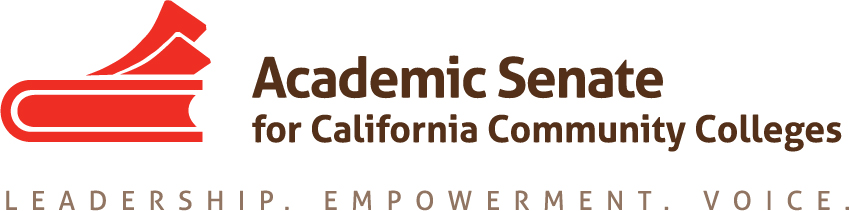 Distance Education and United States Department of Education Requirements
Stephanie Droker, Vice President, ACCJC 
Lorraine Slattery-Farrell, ASCCC Executive Committee
ASCCC Accreditation Institute, Saturday, February 24, 2018
10:15a.m.-11:30a.m.
Breakout Description
The ACCJC Policy on Distance Education and on Correspondence Education requires that all learning opportunities offered by the institution must be of equivalent quality. Furthermore, this policy reflects the United States Department of Education (USDE) requirements for college distance education programs. The presenters will provide an overview of the ACCJC policy requirements and the USDE requirements for distance education instruction, and provide guidance on how colleges can ensure that their distance education programs are compliant with the Commission policy and USDE requirements in order to best serve students.
USDE Federal Regulations
Definition of Distance Education 
34 C.F.R §602.3 (ACCJC Policy on DE and on CE)
“Education that uses one or more of the technologies listed in paragraphs 1 – 4 to deliver instruction to students who are separated from the instructor and to support regular and substantive interaction between students and the instructor, either synchronously or asynchronously.  The technologies may include:
	1. the internet;
	2. one-way or two-way transmissions through open 	broadcast, closed circuit, cable, microwave, broadband 	lines, fiber optics, satellite, or wireless communication 	devices; 
	3. audioconferencing; or
	4. video cassettes, DVDs, and CD-ROMs (if used in a course 	in conjunction with any of the technologies listed in 1 – 3)”
What is Required?
Definition of Regular and Substantive Interaction
What activities demonstrate regular and substantive interaction?
Where is this found?
Do DE instructors consistently do these activities?
Student Authentication
Does the college have a way to assure the student that enrolled in the course is actually the student doing the work?
Comparable Services
Do DE students have access to comparable learning support services as face-to-face students?
DE Protocol (handout)
The purpose of this thought paper is to propose a framework for consistent peer review processes of distance education throughout the region. 
ACCJC recognizes that institutions and peer review teams need a framework for evaluating such courses and programs.  
Consistency in decision-making for the Commission
Beta testing this semester
Protocol sent to review teams and colleges being reviewed
Feedback from participants will be used to improve the protocol
Will be added to the Guide on Evaluating and Improving Institutions
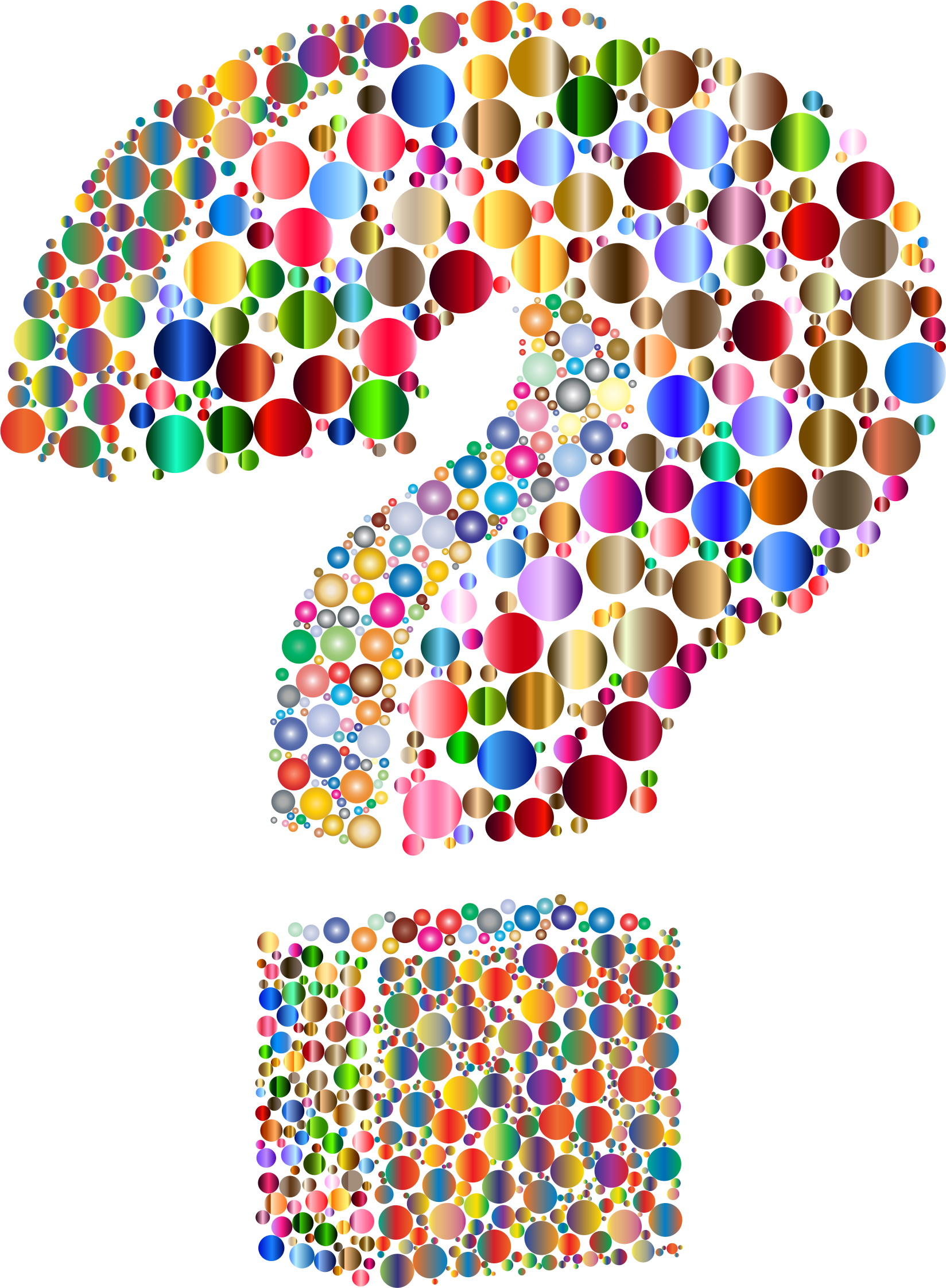 Thank you!
Stephanie Droker:  sdroker@accjc.org

Lorraine Slattery-Farrell: lfarrell@msjc.edu
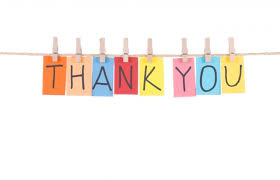